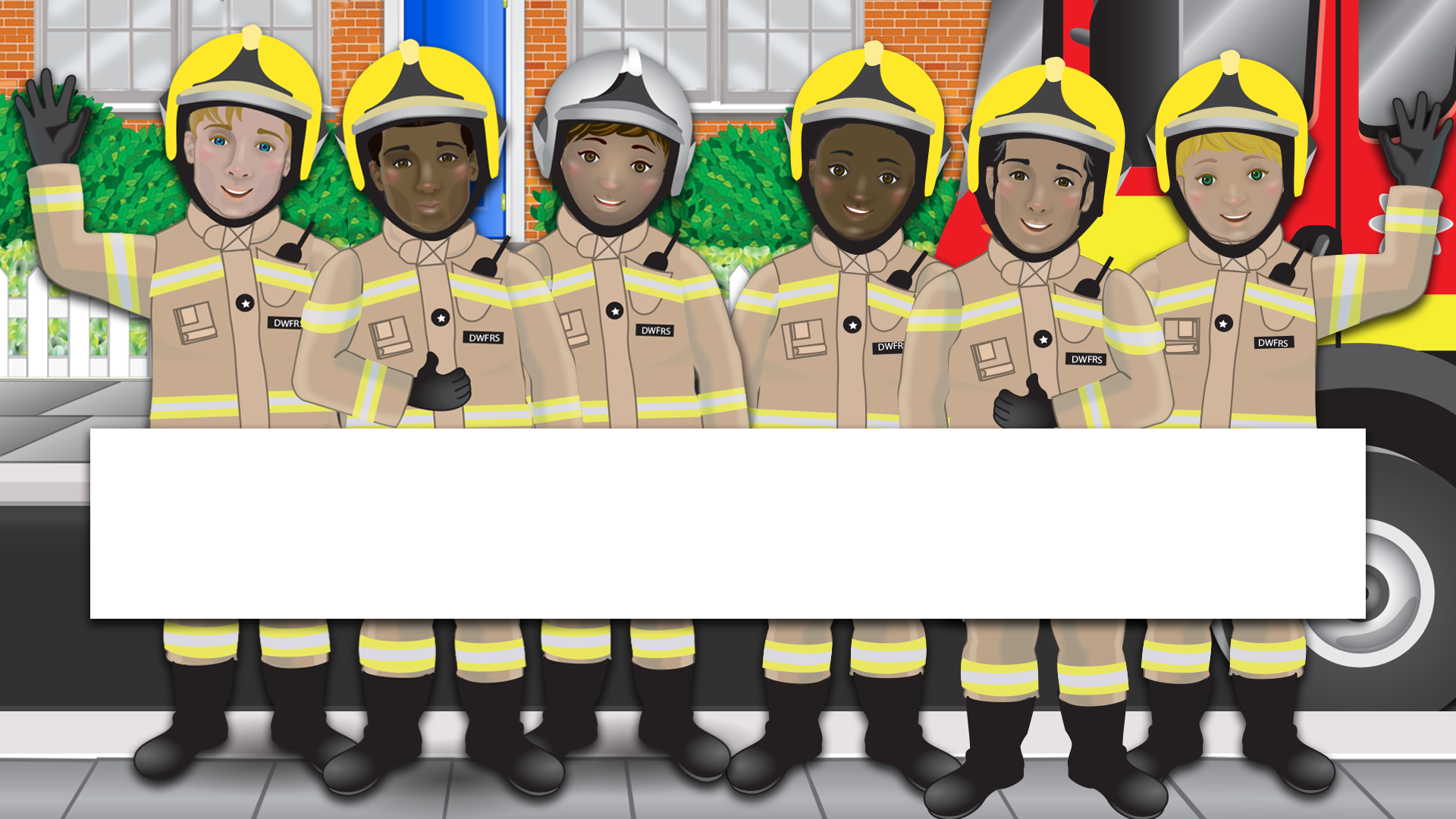 Be Aware and take Care
Be Aware & Take Care
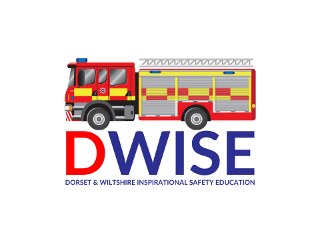 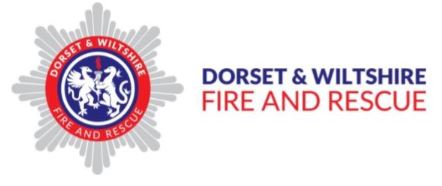 Escape Plan
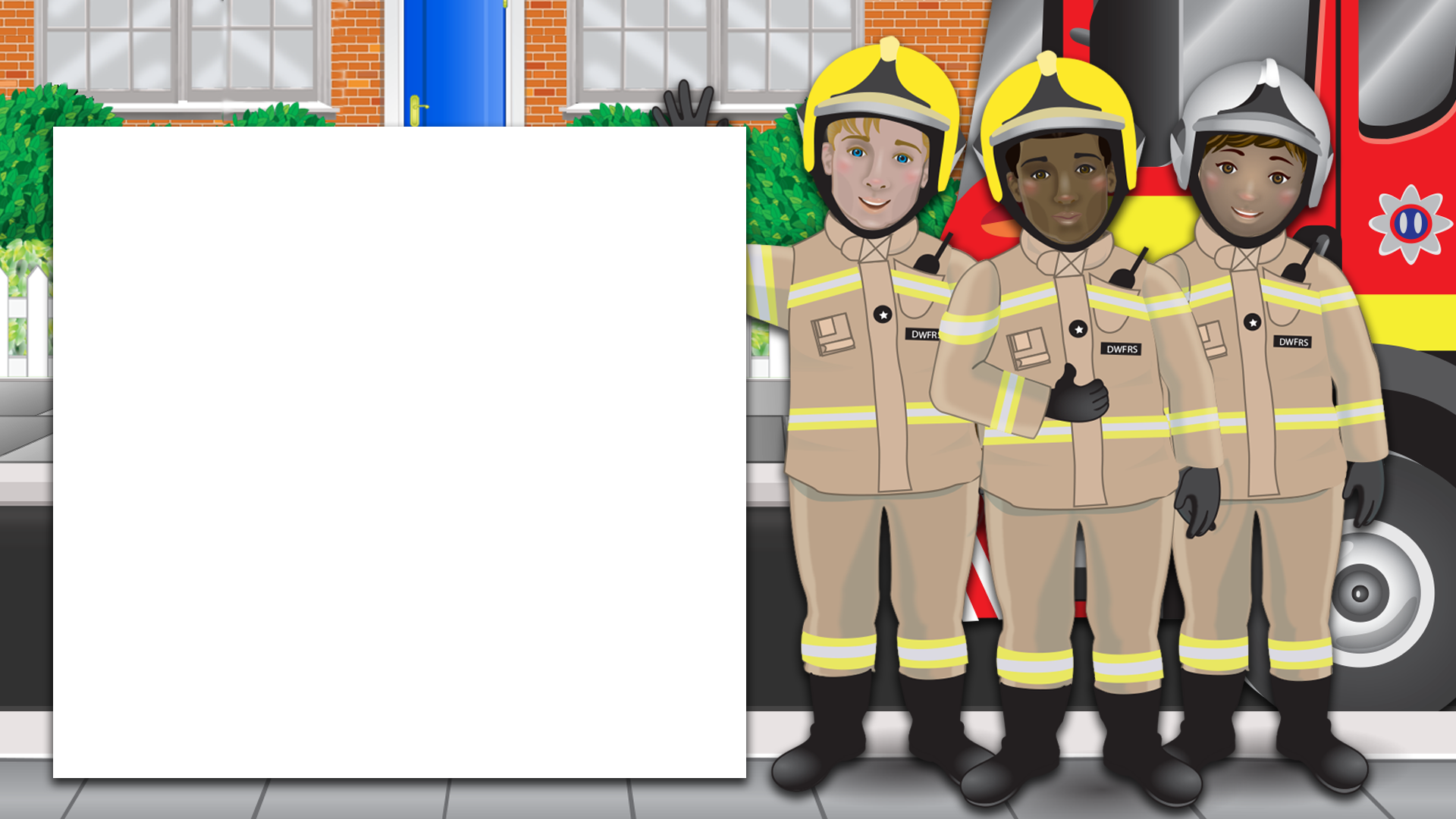 Watch and join in the actions of the fire escape video
Fire escape plan actions
Please note, a smoke alarm will sound on this video.
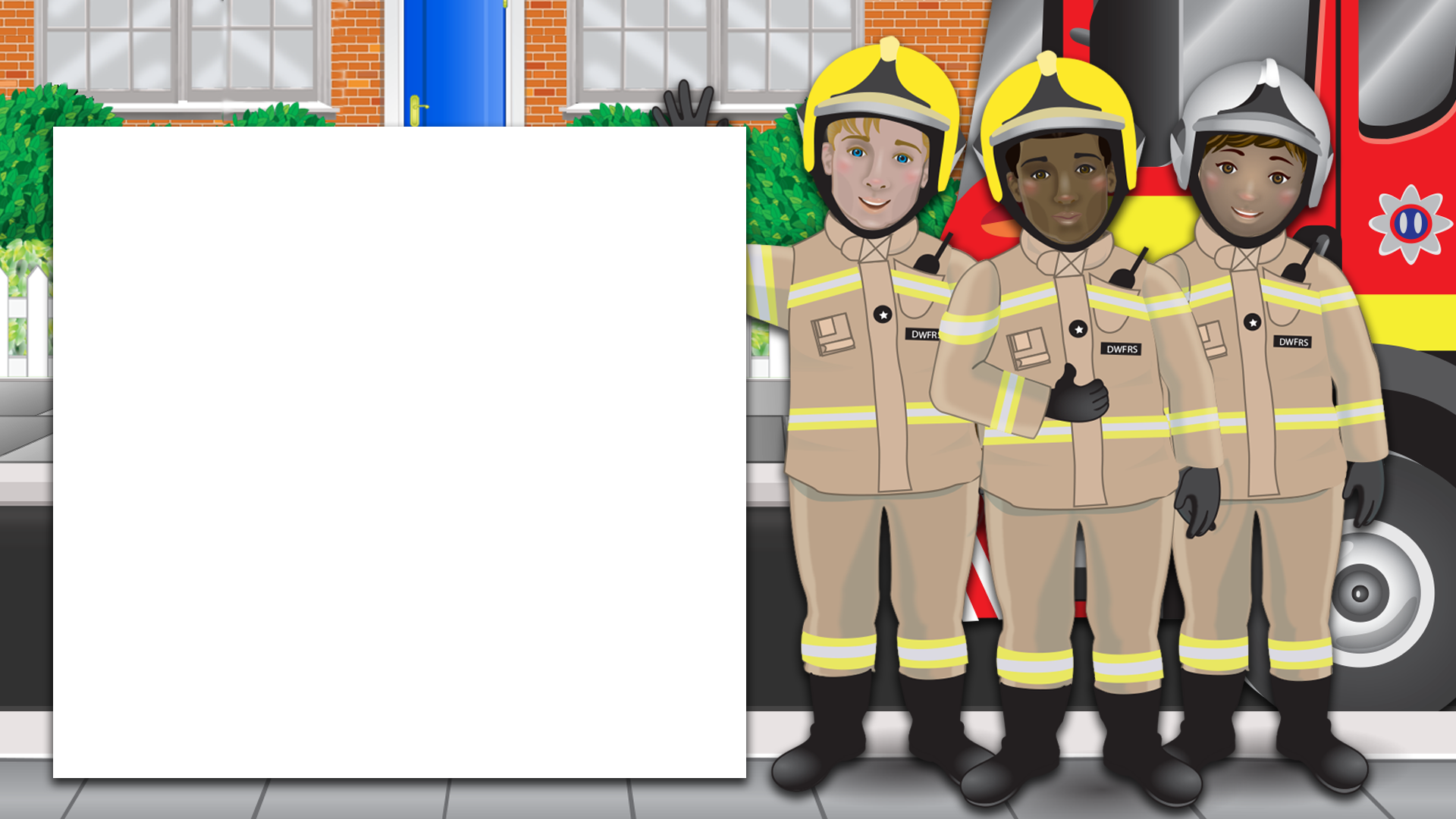 Escape plan order
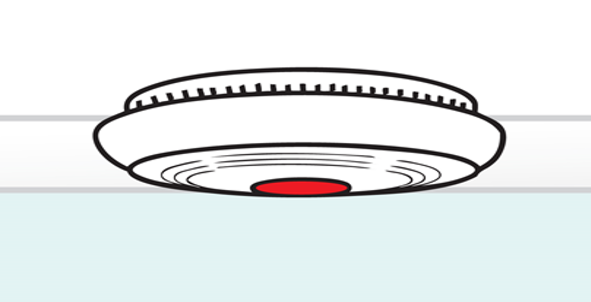 Your smoke alarm sounds
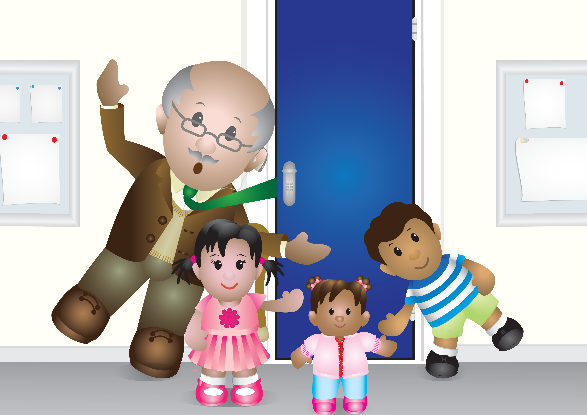 Feel the door with the back of your hand
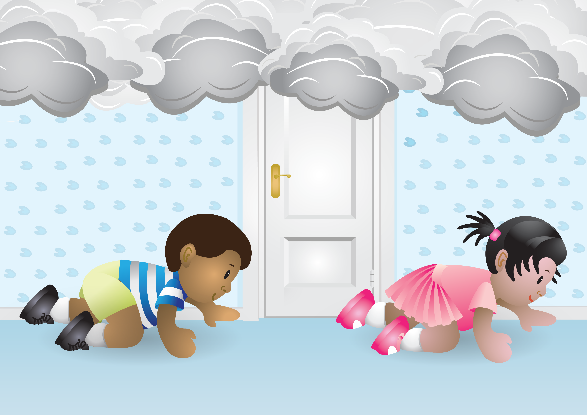 If there is smoke: 
Get low and go under the smoke.
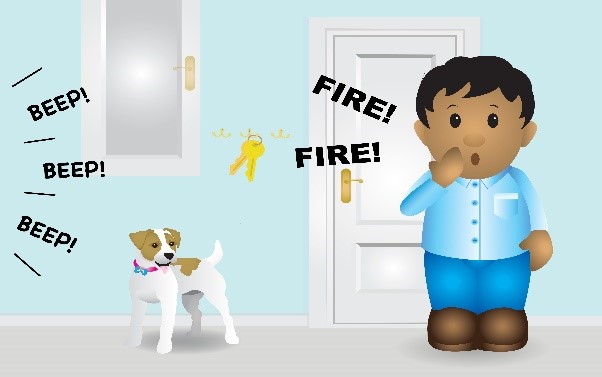 Have keys by the door so you can get out
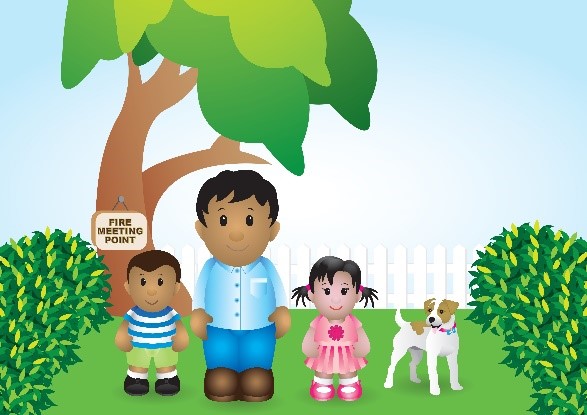 Go to your meeting point.
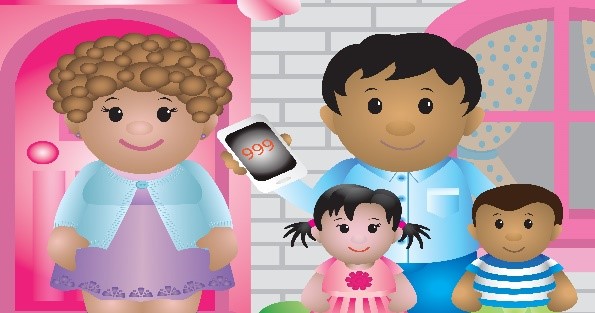 When outside call 999
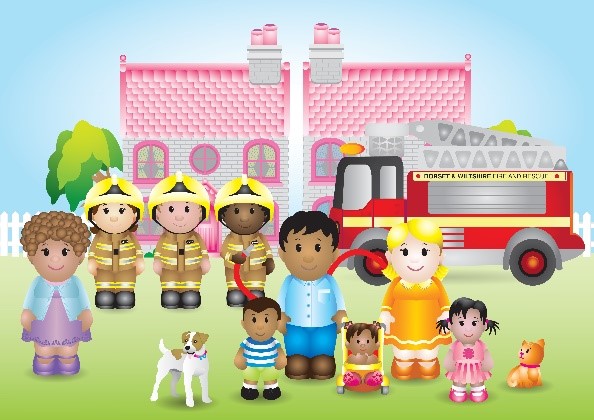 Wait for the firefighters
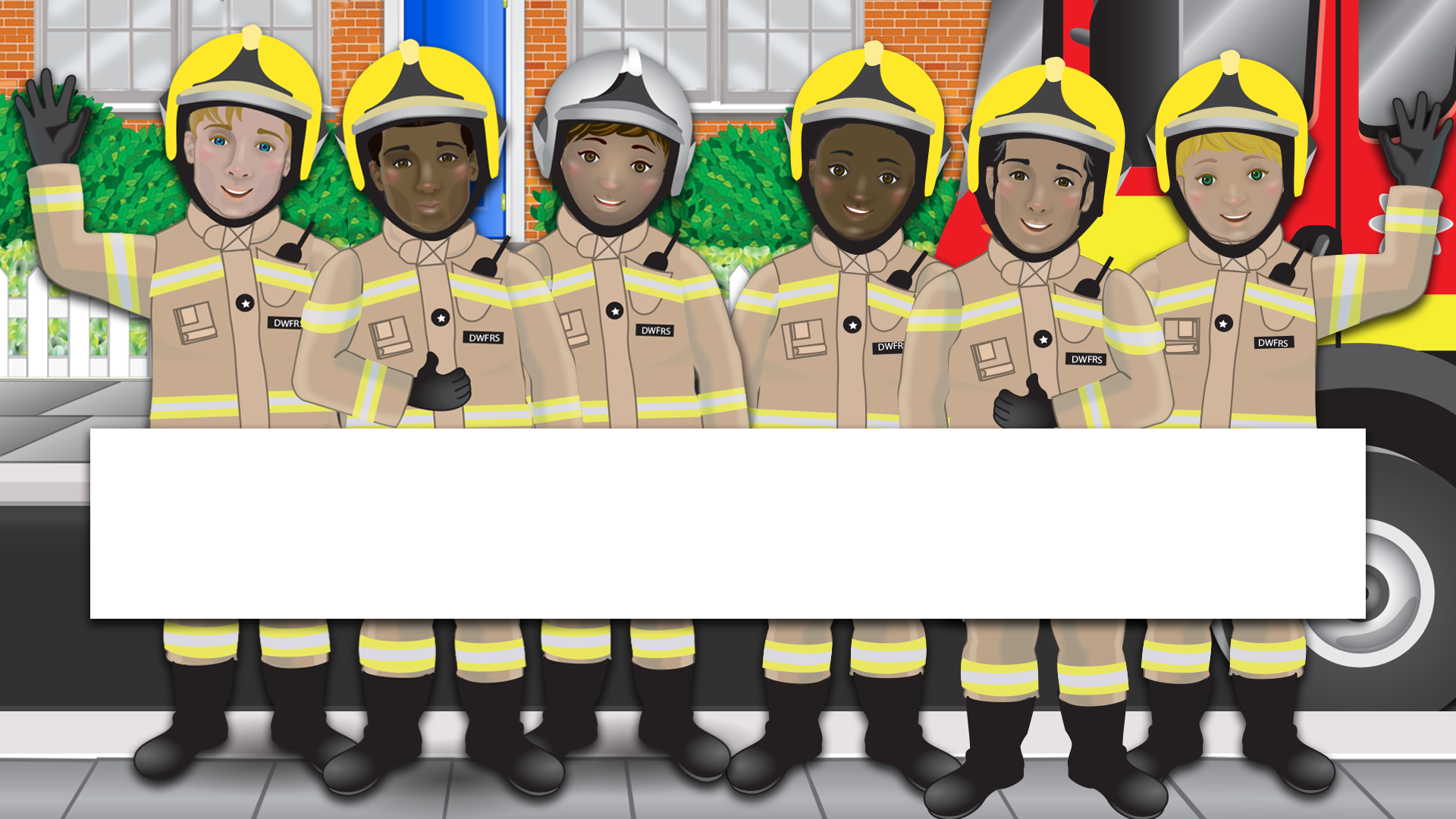 Be Aware & Take Care